ФИНАНСОВАЯ  ГРАМОТНОСТЬ
МОДУЛЬ  6.
Содержание и методика преподавания тем по взаимоотношению человека с  государством: налоги.
Проект:
Разработка дидактического материала для проведения интегрированных уроковпо теме: 
«Налоги в условиях возрастающей роли государства в обеспечении граждан общественными благами».
г. Москва, 2017 г
Цель проекта: формирование  банка дидактических материалов по теме «Налоги в условиях возрастающей роли государства в обеспечении граждан общественными благами».
Задачи:
 - разработать дидактические материалы для использования на различных этапах урока, 
 - создать универсальные задания, которые будут  использоваться  при изучении  истории, обществознания, экономики, географии, информатики.
Целевая аудитория учащихся: 
8 – 11 классы.
УЧАСТНИКИ ПРОЕКТА
ОСНОВНЫЕ ЭЛЕМЕНТЫ ПРОЕКТА
Методические рекомендации.
Базовые знания
В результате изучения данной темы учащиеся должны знать:
• основания взимания налогов с граждан;
• налоги, уплачиваемые гражданами;
• необходимость и порядок получения ИНН;
• случаи, в которых необходимо заполнять налоговую   декларацию;
• случаи и способы получения налоговых вычетов.

Формы организации учебной деятельности:
• классно-урочное преподавание (коммуникативный семинар);
• практическое задание с родителями;
• обучение с использованием сети Интернет (использование ЦОР);
• решение кейсов.
Алексеева Людмила Григорьевна
ОСНОВНЫЕ ЭЛЕМЕНТЫ ПРОЕКТА
Презентация, кадр из которой представлен в разработке , иллюстрирует многие вопросы темы, кадры презентации содержат необходимый набор терминов , понятий , исторических справок.
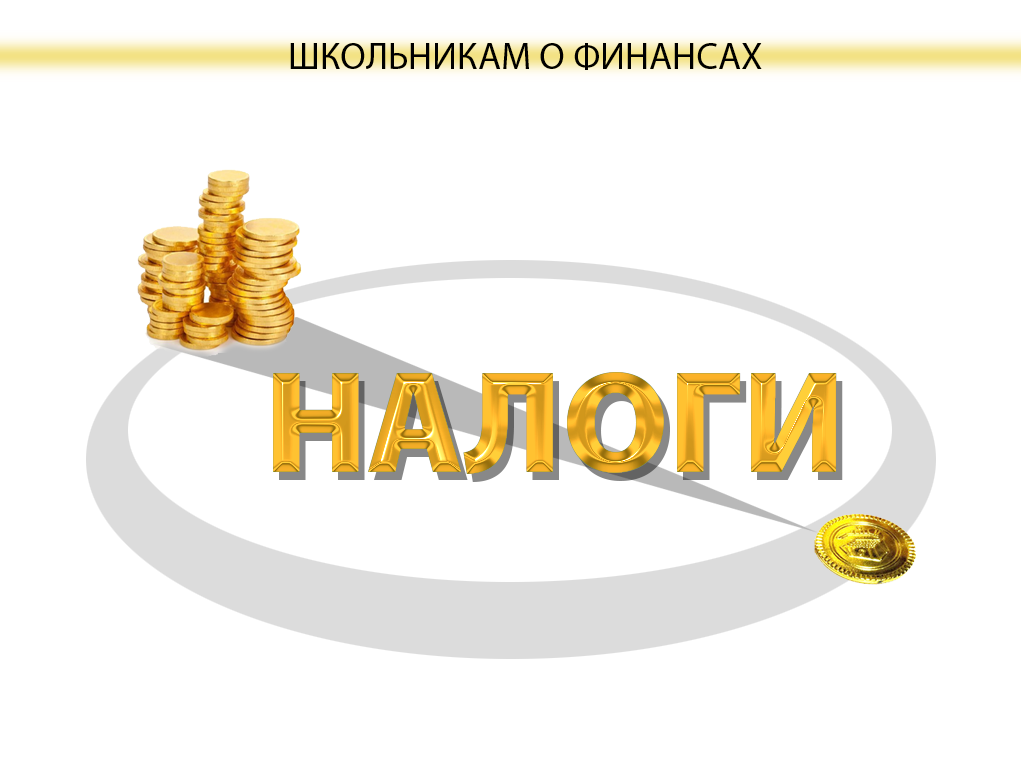 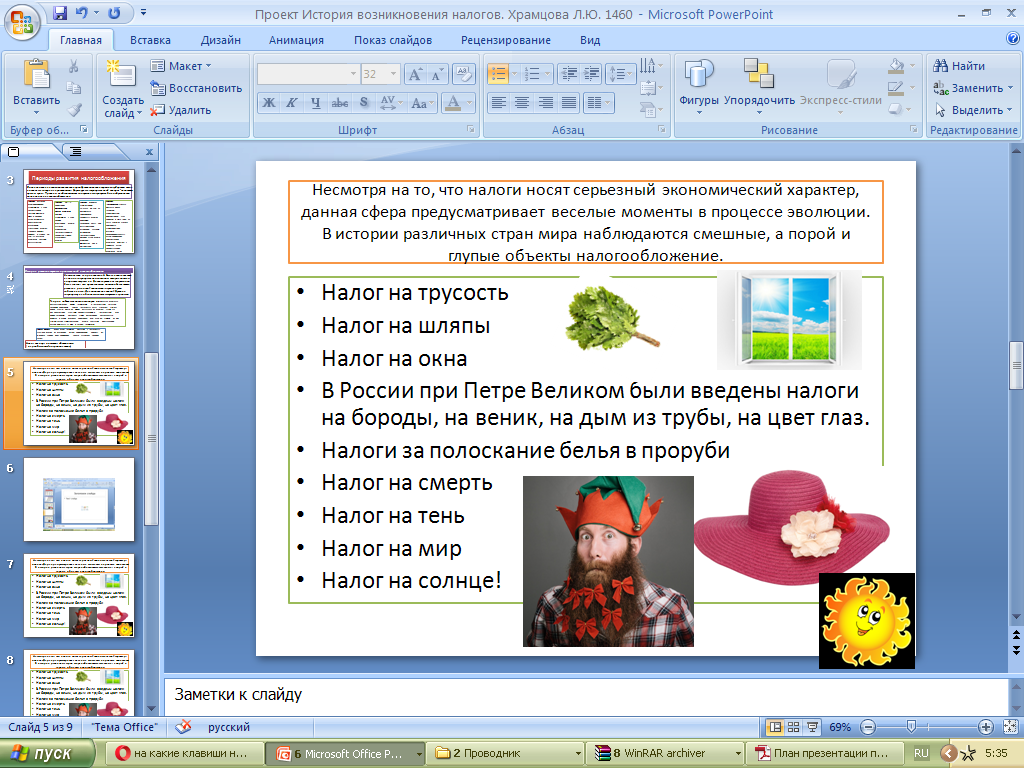 Асманова Наталья Вячеславовна
Храмцова Людмила Юрьевна
ОСНОВНЫЕ ЭЛЕМЕНТЫ ПРОЕКТА
Презентация содержит богатый теоретический материал.
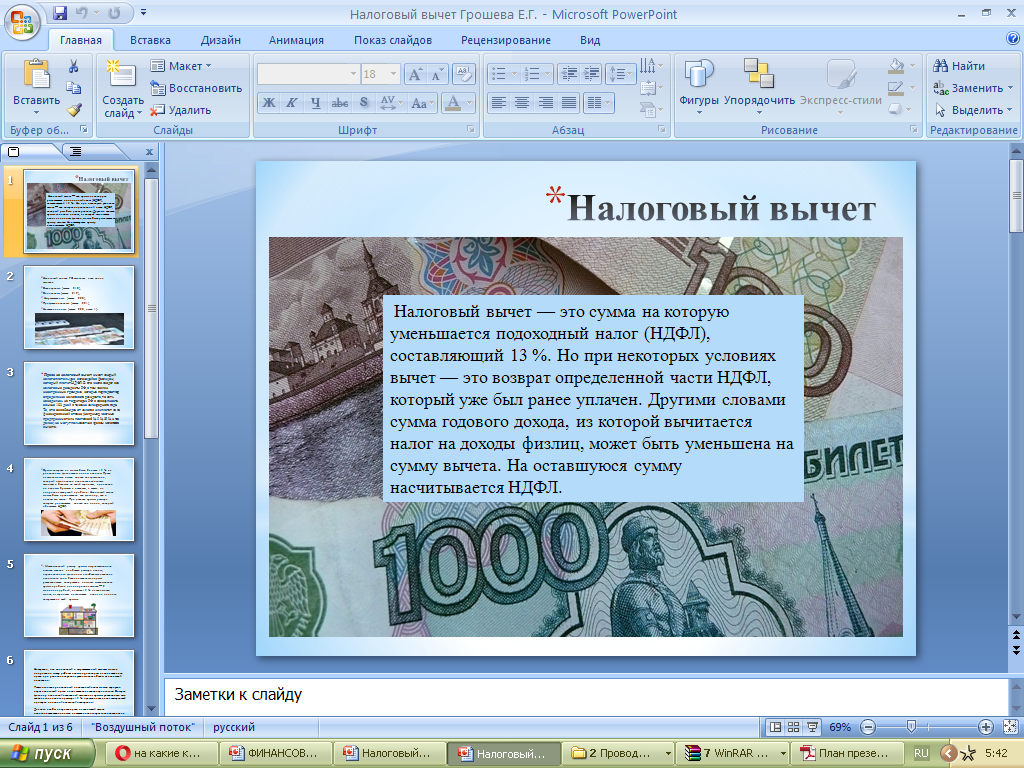 Грошева Елена Геннадиевна
ОСНОВНЫЕ ЭЛЕМЕНТЫ ПРОЕКТА
Презентация содержит  иллюстративный материал, графики, схемы по теме «География подоходного налога».
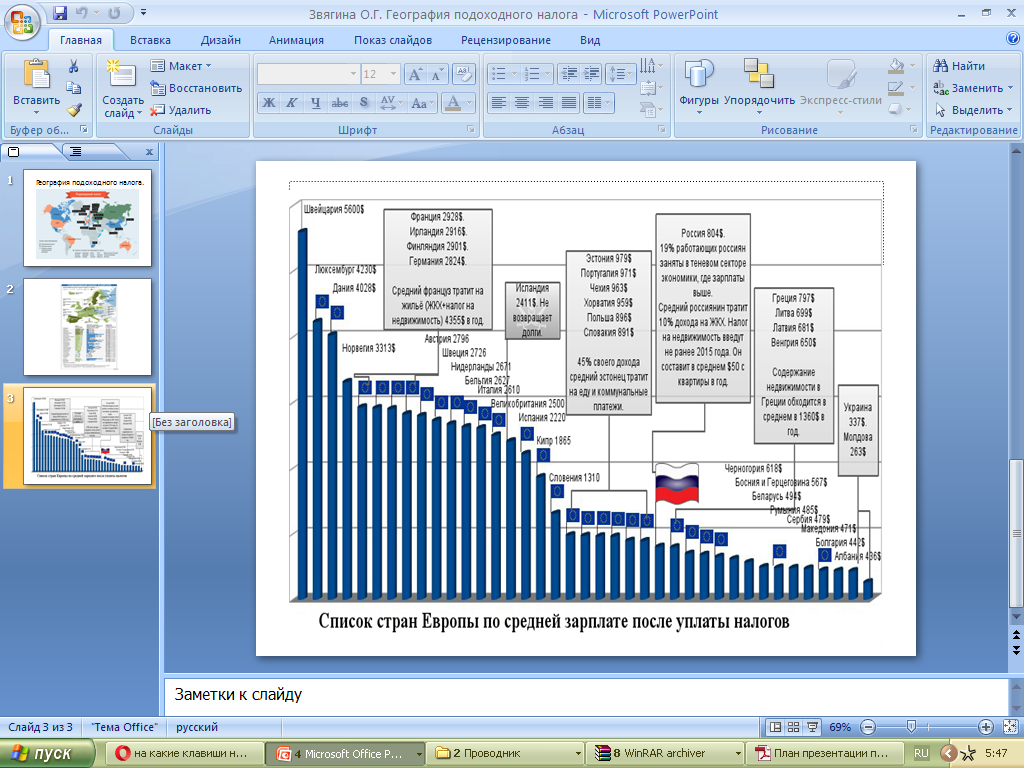 Звягина Ольга Григорьевна
ОСНОВНЫЕ ЭЛЕМЕНТЫ ПРОЕКТА
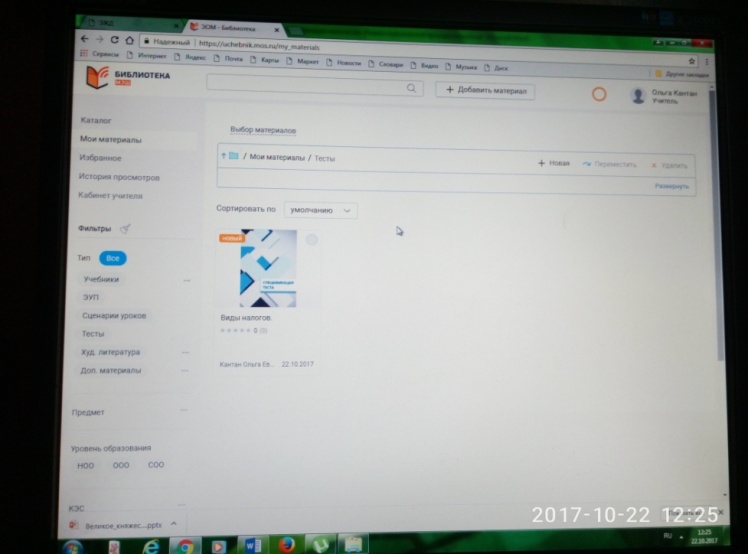 Для проведения занятий по финансовой грамотности создана подборка иллюстративных материалов, текстовых, создан интерактивный тест по теме«Виды налогов».
Кантан Ольга Евгеньевна
Разработан тест по теме «Налоги»для учеников 8-9 классов.
Бессонова Нелли Васильевна
ОСНОВНЫЕ ЭЛЕМЕНТЫ ПРОЕКТА
Оборнева Ирина Владимировна
ИСПОЛЬЗОВАНИЕ ПРОЕКТА
 В ПЕДАГОГИЧЕСКОЙ ПРАКТИКЕ
С помощью собранных группой "атомиков»: теоретического материала, задач, исторических материалов, текстов и тестов можно в доступной и интересной форме познакомить учащихся  начиная с 8 и заканчивая 11 классом с  этой сложной темой.
Материал можно использовать на различных этапах урока:
                                               при изучении темы, закреплении, повторении.
Особая ценность проекта состоит в возможности использовать материал на уроках истории , обществознания, географии, информатики. что способствует формированию  метапредметных  компетенций учащихся.
СПАСИБО ЗА ВНИМАНИЕ!